Análise do Decreto 1.590/95 à Luz do Entendimento dos Órgãos de Controle
CGU-Regional/MS
Decreto 1.590/1995 Alterado pelo Decreto 4.836/2003
Art. 3º  Quando os serviços exigirem atividades contínuas de regime de turnos ou escalas, em período igual ou superior a doze horas ininterruptas, em função de atendimento ao público ou trabalho no período noturno, é facultado ao dirigente máximo do órgão ou da entidade autorizar os servidores a cumprir jornada de trabalho de seis horas diárias e carga horária de trinta horas semanais, devendo-se, neste caso, dispensar o intervalo para refeições.
Requisitos para 30H
1. Os serviços exijam atividades contínuas >= 12 horas

2. O regime de trabalho ocorra por meio de turnos ou escalas


3. Atividades
Atendimento ao público ou 

Trabalho no período noturno, compreendido este último como aquele que ultrapassar às 21 horas.
Facultativo
O atendimento destes requisitos não impõe à redução compulsória da jornada, mas apenas dá respaldo para que a direção da entidade possa decidir por esta redução. Vale dizer: a decisão é discricionária... 
(TC 004.575/2012-1 TCU)

Motivação para o ato discricionário – princípio da eficiência, justificar a necessidade.

“§ 2º  Os dirigentes máximos dos órgãos ou entidades que autorizarem a flexibilização da jornada de trabalho a que se refere o caput deste artigo deverão determinar a afixação, nas suas dependências, em local visível e de grande circulação de usuários dos serviços, de quadro, permanentemente atualizado, com a escala nominal dos servidores que trabalharem neste regime, constando dias e horários dos seus expedientes.”
(Decreto 1590/95 alteração)”
Situação CGU-RN
Relatório 201108779 IFRN AAC 2010 
Subitem 1.1.5.2
Aplicação de redução de jornada laboral para todos os servidores da Instituição em desacordo com o previsto no Decreto 4.836/2003

Relatório 201305962 IFRN AAC 2012 
Subitem 2.1.9.1 Informação
Flexibilização da Jornada de Trabalho do IFRN, contemplando setores não inseridos pelo Decreto nº 4.836/2003. (Situação Mantida)
TCU
Acórdão nº 718/2012-TCU 1ª Câmara
Julgou as contas de 2010 do IFRN com ressalva

Determinou: 
1.8.1. providencie a regularização do cumprimento da carga horária pelos técnicos não pertencentes a alguns setores, de modo a que passem a cumprir expediente de 8 horas diárias, em vez das 6 horas atualmente praticadas, nos termos do inciso XIII do art. 7º da Constituição Federal, do art. 19 da Lei 8.112/1990, do Decreto 1.590/1995 e do Decreto 4.836/2003; 
1.8.2 atualize a portaria e o anexo que definem os horários de funcionamento e locais contemplados (Decreto 4.836/2003) com jornada de 6 horas diárias (30 horas semanais).
TCU
TC 004.575/2012-1
Processo de monitoramento do Acórdão 718/2012 
Resultado - O IFRN não atendeu as determinações contidas no item 1.8.1 do  Acórdão nº 718/2012-TCU 1ª Câmara

TCU aplicou multa de R$ 10.000,00 ao Reitor

Esse procedimento do TCU em linhas gerais alertou para a necessidade de critérios objetivos e estudos concretos que justificassem a necessidade das 30 horas (Motivação do ato discricionário)
TCU
TC 004.575/2012-1
“4. Posto assim, ao se comparar o critério aplicado para o caso em apreciação (Decreto 1.590/1995), em conjunto com os termos da determinação do TCU, tudo ante ao objeto deste monitoramento, verifica-se a permanência da não conformidade da situação encontrada”

“5. Contudo, como bem asseverado no exame técnico da instrução anterior (peça 35, p. 2-4), o Relatório apresentado pelo IFRN (peça 32, p. 3-86) chegou à conclusão pela pertinência da jornada semanal de trinta horas, sem o respaldo de fundamentos técnicos e objetivos e sem a descrição aprofundada das situações de trabalho experimentada pelos diversos setores da instituição.”

“8. Noutra quadra, ressalto que não obstante o Relatório ter informado que a redução de jornada trouxe ganhos de eficiência para a organização (peça 32, p. 12), não foram apresentados dados em subsídio ao declarado. Na seara, destaco que seria de muito bom alvitre justificar, consistentemente, como um servidor que trabalha 44 horas a menos por mês [(8-6)x22] será mais eficiente, se não há mudança de atividade ou de método de trabalho.”
Boas Práticas Recomendadas
Boas Práticas Recomendadas
Boas Práticas
Quais são as atividades desenvolvidas pelo setor?
Mapeamento dos processos internos
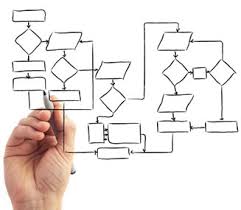 Boas Práticas Recomendadas
Boas Práticas
Há mecanismos eficazes para garantir o cumprimento das 30h?
Controle eletrônico de ponto
Boas Práticas Recomendadas
1. Os serviços exigem atividades contínuas (Exemplo: Auditoria Interna; Setor financeiro, etc.???)


2. O regime de trabalho ocorra por meio de turnos ou escalas


3. Atividades
Atendimento ao público ou 

Trabalho no período noturno, compreendido este último como aquele que ultrapassar às vinte e uma horas.
Boas Práticas Recomendadas
Boa Prática
Documento com fundamentação técnica e aprofundamento das situações vivenciadas pelos diversos setores

Dados Históricos
O setor necessita trabalhar 12h ininterruptas?
Boas Práticas Recomendadas
Há atendimento ao público ?

Há necessidade de trabalho no período noturno?
Boa Prática
Documento com fundamentação técnica e aprofundamento das situações vivenciadas pelos diversos setores

Dados Históricos
Boas Práticas Recomendadas
Boas Práticas
Haverá ganho de produtividade e eficiência?

Há indicadores de desempenho do setor?
Demonstrar que haverá ganhos de produtividade e eficiência mesmo trabalhando 44h a menos por mês
Comparar com os mesmos indicadores utilizados hoje
Elaboração de indicadores de desempenho para cada setor
Melhoria dos processos de trabalho de cada setor
Apresentação de dados que comprovem ganhos de eficiência para a organização
Boas Práticas Recomendadas
Boas Práticas
Qual o compromisso do servidor com a produtividade e eficiência?
Elaboração de termo de responsabilidade do servidor
Fator psicológico
Aderência aos novos métodos de trabalho mais eficientes
Boas Práticas Recomendadas
Mesmo considerando o atendimento de todos os requisitos exigidos, é FACULTATIVO ao gestor a autorização para cumprimento de jornada de 06 horas diárias.
Atenciosamente
Controladoria-Regional da União no Estado de Mato Grosso do Sul